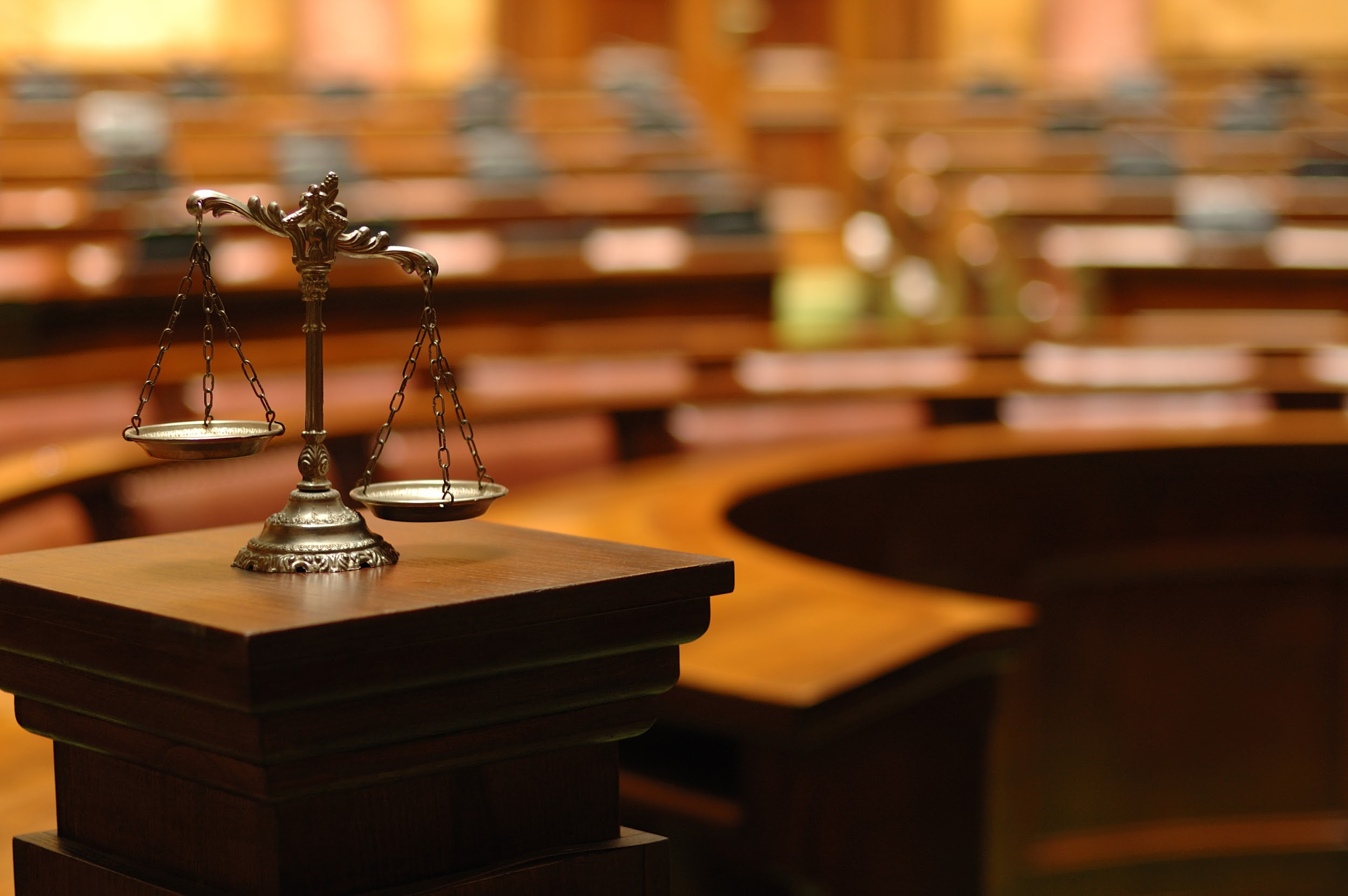 Settlements,Medicare and the Defense
Company Name
An Overview of Financial Performance
Financial Performance
Shelley L. Stangler ESQ.
Agenda
You’ve settled your case
The defense wants to pay your Medicare lien
Why?
What are your options?
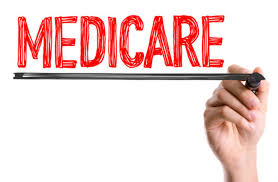 PLAINTIFF’S CONCERNS
Want to negotiate your own liens
Sixty day window to pay Medicare after settlement with interest accruing
Need to work on a Set-Aside which requires approval by Medicare
Want the settlement check
Defense request for updated lien takes months
Contest the lien, waiver/hardship, appeal, wrong providers
Appeal/waiver takes months and involves administrative process
DEFENSE CONCERNS
Medicare Secondary Payer Act (MSP)
Medicare/Medicaid and Schip Extension Act (MMSEA)
Section III42 U.S.C. §1395y(b)(2)
Reporting & payment obligations on the Insurance Carrier
Penalties for non-compliance up to $1,000/day
Carrier is obligated to pay lien 
What good is Indemnity Provision if plaintiff or lawyer can’t pay off lien?
DEFENSE AT SETTLEMENT
Plaintiff to Notify Medicare of Settlement
Indemnify & Hold Harmless carrier/defendant
Provide proof of payment to carrier
Set aside as applicable
30 month lookback
Pay off plaintiff’s liens – NOT OK
Defense demands to put Medicare on check as payee – NOT OK
Defense takes the lien off the top settlement – NOT OK
OBTAINING LIEN INFORMATION
Client signs release form when retained 
Send Medicare cover letter and authorization form 
Send Medicare Questionnaire 
Obtain Conditional Payment letter 
Review Conditional Lien for problems 
Send Settlement Form for reduction of attorney fees and costs 
Client opens Medicare Account on Line
DEFENSE DEMANDS TO PAY THE LIEN
OPTIONS
Provide proof that the money remains in trust
Attorney agrees to be found responsible
CASE 1
Zapella v. Seiwell – 9 A.3d 632 (Superior Ct. Penn. 2010)

No legal  basis for carrier to assert the interests of the U.S. government to have liens reimbursed.  Court denied defense request for an order listing Medicare as a payee on reimbursement of Medicare lien.  Adding Medicare as payee would interfere with the rights of plaintiff.
CASE 2
Sipler v. Trans Am Trucking, Inc - 881 F. Supp 2d 635 (D.N.J. 2012) 

Defense insisting settlement agreement contain language that Plaintiff be precluded from ever claiming reimbursement from Medicare in the future and that Medicare would not pay for future treatment. Motion to enforce by Plaintiff granted.
 
Settlement not required to include language regarding Plaintiff’s obligations or fashion a Medicare Set aside for future expenses. To require PI settlements to specifically apportion future medical expenses is overly burdensome and would discourage settlements. Defense cannot protect the rights of the federal government.  Defense cannot ask plaintiff to disqualify himself from Medicare benefits or establish a set-aside.
CASE 3
Jackson v. Hudson Court, LLC -  2010 WL 2090036 ( App Div. May 24, 2010)

Collateral source rule does not apply to Medicare – cannot prevent Medicare recovery by fashioning settlement or obtaining a Court order allocating proceeds to non-medical damages.  Cannot obtain a court order allocating settlement proceeds to avoid paying Medicare.   Law Division had refused to so allocate – affirmed. 
.
CASE 4
Taransky v. Secretary of the US Dept. of HHS760 F. 3d 307 (3d Cir. 2014)

Suit brought to avoid payment to Medicare.  NJ collateral source rule inapplicable. Cannot apportion settlement proceeds to avoid Medicare.  Plaintiff attorney used the lien – possible exception where court order is “on the merits.”
CASE 5
Duhamell v. Renal Care Group East, Inc. 431 N.J. Super. 93 (Atl.Cty May 2013)

Failure of Medicare to review a set-aside cannot hold up settlement.  Motion to enforce granted.
CASE 6
Villare v. Geico Casualty Co. 2015 WL 1312386 (E.D. Pa. March 24, 2015)

Plaintiff not eligible for Medicare but did represent that he would need future care. In addition to standard indemnification clause  Geico demanded Plaintiff produce a letter from Medicare that no benefits paid despite that Plaintiff ineligible and Medicare does not provide such letters.  Geico argued that Medicare could seek repayment in the future from Geico.  Motion to enforce granted.  Indemnification clause sufficient.